Parliamentary Procedure
The Key to a Great Meeting!

 Missouri PTA

Dr. Leonard M. Young
Professional Registered Parliamentarian
And just who is this guy “Robert” anyway and why should I follow his rules of order?
General Henry Martyn Robert:
Henry Martyn Robert (1837-1923) 
engineering officer in U.S. Army Corp of Engineers
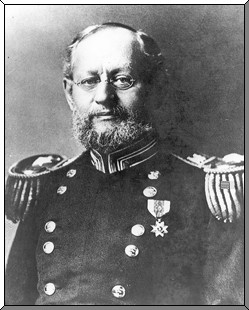 Steps in Handling a Motion
1. A member makes the motion. 
2. Another member seconds the 	motion.
3. The Chair states the question
Steps in Handling a Motion
4. The members debate the motion. 
5. The Chair puts the question (takes 	the vote).
6. The Chair announces the results of 	the vote.
Debate
One at a time
All remarks directed to the Chair
Members do not speak directly to each other
Debate
A member does not call another member’s name
10 minutes maximum per speech
The Chair does not speak in debate, but may give information
Main Motions
The motion heard most frequently in almost any business meeting of a deliberative assembly is the main motion.  A member who wishes to propose that the organization take certain action or express itself as holding certain views introduces these ideas to the assembly by means of a main motion.
Resolutions
When a main motion is of great importance or lengthy, it is usually written in the form of a resolution. In this case, the member, having obtained the floor, says, "I move the adoption of the following resolution..." or "I offer the following resolution..." The member then reads the resolution and hands it to the presiding officer.
Resolutions
Whereas, The health and welfare of all children is a primary concern for all members; and
Whereas, Pollution of the environment is becoming a matter of grave concern and an identifiable health hazard; and
Whereas, Many organizations and concerned citizens are attempting to establish laws to set proper standards of environmental control; therefore, be it
Resolved, That this Council urge the State General Assembly to provide needed legislation for environmental control and the funds to enforce such legislation; and
Resolved, That this Council develop a campaign on environmental control and urge the National Association to support and encourage the immediate enactment of appropriate national legislation.
Amendments
Amendments, like main motions, require a second, are amendable, are debatable, and require a majority vote.
An amendment should be stated so that indicates exactly what is being done to the main motion.
An amendment must always be handled before voting on the motion to which it was applied.
Example:  Main Motion
“That we sponsor a delegate to the PTA National Convention in June”
Example:  Amendment by Striking Out
“I move to amend by striking out the words ‘in June.’”
Example:  Amendment by Adding (or inserting)
“I move to add the words, ‘with expenses not to exceed $150.00.’”
Example: Amendment by Striking out and Inserting
“I move to amend the main motion by striking out the words ‘a delegate’ and inserting the words 'two delegates.’”
Primary & Secondary Amendments
▲
SECONDARY AMENDMENT

PRIMARY AMENDMENT

MAIN MOTION
Example:  Primary Amendment
“I move to add the words, not to exceed $150.00."
Example:  Secondary Amendment
“I move to amend the amendment by striking our $150 and inserting $100.”
Example: Substitute Motion
“I move that we amend the motion by substituting the words that we encourage all members to bring their own chairs to club meetings.”
OTHER USEFUL        MOTIONS
Postpone to a Definite Time
To postpone action until a certain time or until after a certain event
Majority or 2/3rds
Form:  “I move to postpone the motion to the next meeting.”
Form:  “I move to postpone the question until 9:00 p.m.”
Lay on the Table
To temporarily set aside pending business because something more urgent needs immediate attention.
Form:  “I move to lay the question on the table.”
Commit/Refer
To send a pending motion to a committee so it can be carefully considered and/or put into better condition for the members to consider.  
FORM:  “I move to refer the motion to the Finance Committee.”
Previous Question
To immediately close debate and take a vote. 
Form:  “I move the previous question (on all pending questions).”
DOING THINGSAGAIN
Reconsider
“...enables a majority in an assembly, within a limited time and without notice, to bring back for further consideration a motion which has already been voted on.” (RONR, p. 315)
Reconsider
PURPOSE: to permit correction of hasty, ill-advised or erroneous action to 
can be moved only by a member who VOTED ON THE PREVAILING SIDE
Reconsider
Time Limits:	

1 day session—only on that day

Multi-day session—on the same or next calendar day
Rescind/Amend Something Previously Adopted
“...previous action or orders can be canceled or countermanded (Rescind) . . . Or to change only a part of the text, or to substitute a different version.” (RONR, Page 305)
Rescind/Amend Something Previously Adopted
Vote Required:  2/3rds without previous notice or a majority with previous notice
no time limit to be moved and can be moved by anyone regardless of how they voted originally
DECIDING
Voting (Page 18 of 41)
Majority – more than half

2/3rds – at least 2 out of 3

Plurality – more than any other
Voting (Page 18 of 41)
All officers of a group (assuming they are members) have the same voting privileges as other members. However, except in small boards or committees (as distinguished from an assembly), the presiding officer should protect his impartiality by voting only:
   1.  When the vote is by secret ballot.
   2. When his/her vote will change the outcome: break a tie, thus passing a motion; make a tie, thus defeating a motion; or cast a deciding vote in the case of a motion requiring a 2/3rds vote.
Methods of Voting
A. Voice—the normal method of voting on motions
B. Rising—used in verifying an inconclusive voice vote and is the usual method in a 2/3rds vote
C. Show of Hands—in very small assemblies only
D. Counted Vote —when ordered by the Assembly or the Chair
Quorum (Page 19 of 41)
A quorum in an assembly is the number of members entitled to vote who must be present in order that business can be legally transacted.
The quorum refers to the number of such members present, not to the number actually voting on a particular question.
General Henry Martyn Robert:
“When every one does what is right in his own eyes, there is the least of real liberty.”
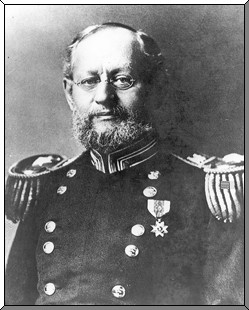 National Association 
of 
Parliamentarians®
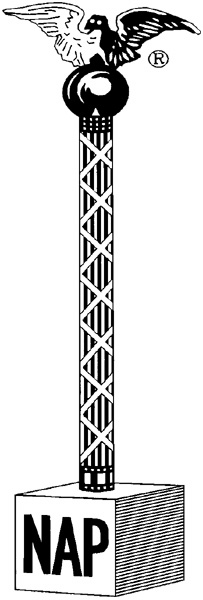 Dr. Leonard M. Young
Professional Registered Parliamentarian